7.3 The vector representation of a plane
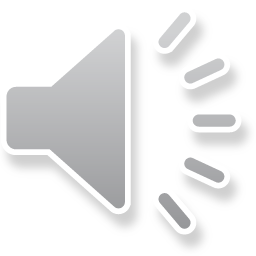 The vector representation of a plane
Introduction
In this topic, we will
Describe the vector representation of a plane
Derive an ideal representation
Determine the point on the plane closest to a given point w using this ideal representation
Find a formula for the minimum distance from w to that plane
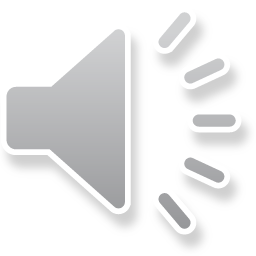 2
The vector representation of a plane
Vector representation of a plane
In R3,          a vector representation of a plane is u + a v1 + b v2 where
u is any point on the plane
v1 and v2 are linearly independent vectors in the plane
a and b are any real numbers
As with lines, there are infinitely many representations of the same plane
For example, both of these describe the same plane:




Question: again, is any one representation better than others?
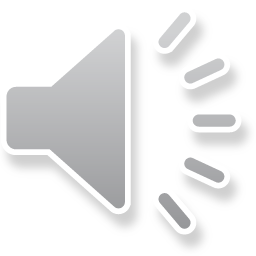 3
The vector representation of a plane
Vector representation of a plane
As with lines,	your first guess may be to normalize both v1 and v2
Issue: v1 and v2 may not be perpendicular
Instead, apply the Gram-Schmidt algorithm to v1 and v2
Next, make u perpendicular to the plane
This will be the point on the plane that is closest to the origin, and therefore with the smallest 2-norm
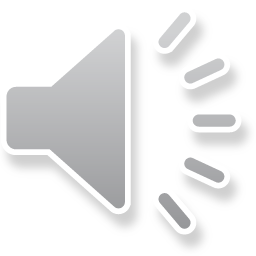 4
The vector representation of a plane
Vector representation of a plane
Thus, given u + a v1 + b v2, we proceed as follows:
Apply Gram-Schmidt, so the expression of our plane is now


Second, find the component of u perpendicular both these vectors


Now, if                                    is a point on the plane,	then the distance to the point        is
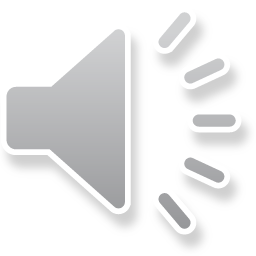 5
The vector representation of a plane
Vector representation of a plane
For example, consider the plane described by:



First, normalize the vector v1:



Next, subtract off the projection of v2 onto       and then normalize
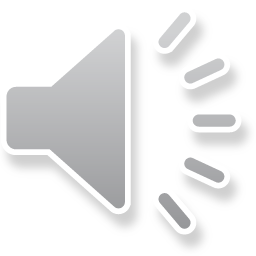 6
The vector representation of a plane
Vector representation of a plane
We now have a representation of the plane:



However, u is not perpendicular to that plane
We must subtract from u the projection onto both       and
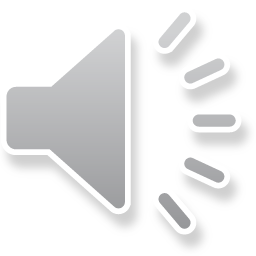 7
The vector representation of a plane
Vector representation of a plane
Thus, an ideal representation of the plane is:



The shortest distance to the plane from the origin is
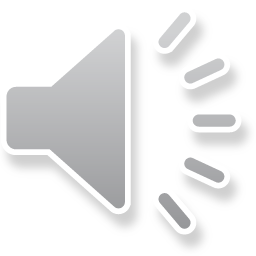 8
The vector representation of a plane
Point on the plane closest to a given point
Now, given we have                                 ,	what is the point on this plane closest to a vector w?
Because         is already perpendicular to the plane,	all we need to is project w onto the two basis vectors:


This is a more difficult problem for an arbitrary vector representation u + av1 + bv2
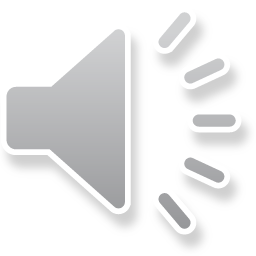 9
The vector representation of a plane
Point on the plane closest to a given point
For example, what is the point on the plane



      that is closest to this point? 



Because        is orthogonal, we only need project w:
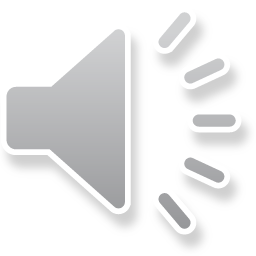 10
The vector representation of a plane
Point on the plane closest to a given point
Given this closest point



      we also have that the coefficients are



Thus, if we are using meters,      this closest point is approximately 1.020 m from the point
You can verify yourself that this is indeed the closest point to w
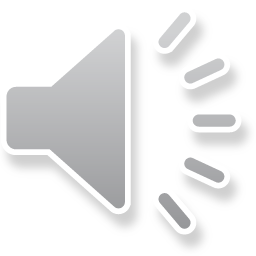 11
The vector representation of a plane
Minimum distance to a plane from a given w
You can also calculate the distance to the plane as follows:


You can derive this yourself by calculating



In this example, the distance is 7.8 m
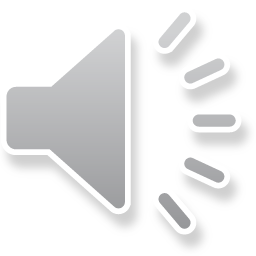 12
The vector representation of a plane
Summary
Following this topic, you now
Understand the vector representation of a plane
Know how to find an ideal representation
Can use this representation to find the point on the planeclosest to a given point w
Are aware of a formula to calculate the minimum distancefrom w to that plane
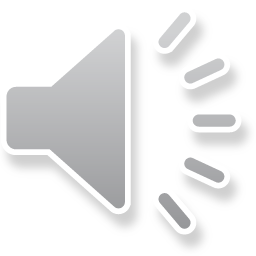 13
The vector representation of a plane
References
[1]	https://en.wikipedia.org/wiki/Plane_(geometry)
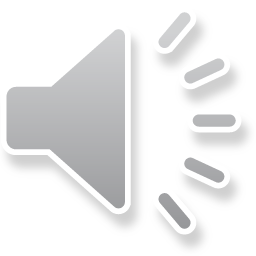 14
The vector representation of a plane
Acknowledgments
None so far.
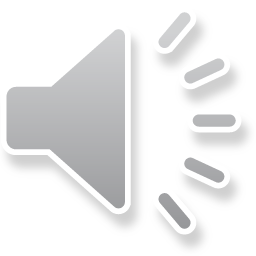 15
The vector representation of a plane
Colophon
These slides were prepared using the Cambria typeface. Mathematical equations use Times New Roman, and source code is presented using Consolas.  Mathematical equations are prepared in MathType by Design Science, Inc.
Examples may be formulated and checked using Maple by Maplesoft, Inc.

The photographs of flowers and a monarch butter appearing on the title slide and accenting the top of each other slide were taken at the Royal Botanical Gardens in October of 2017 by Douglas Wilhelm Harder. Please see
https://www.rbg.ca/
for more information.
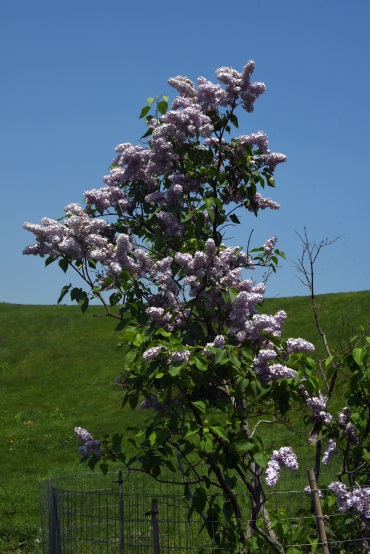 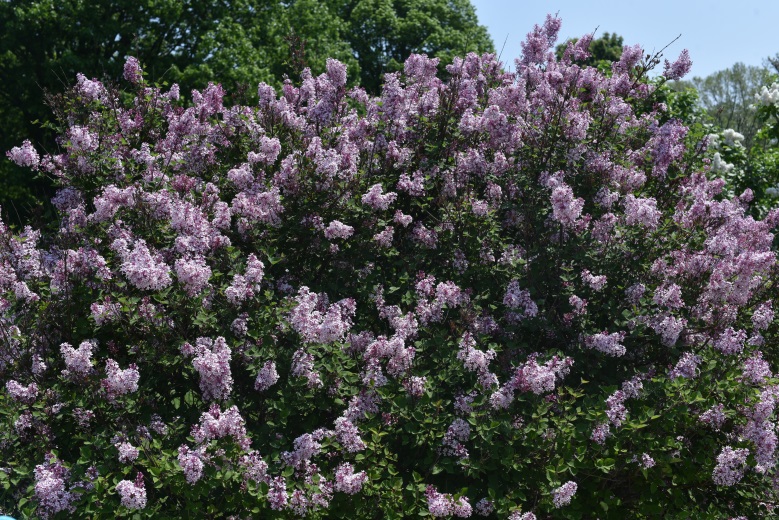 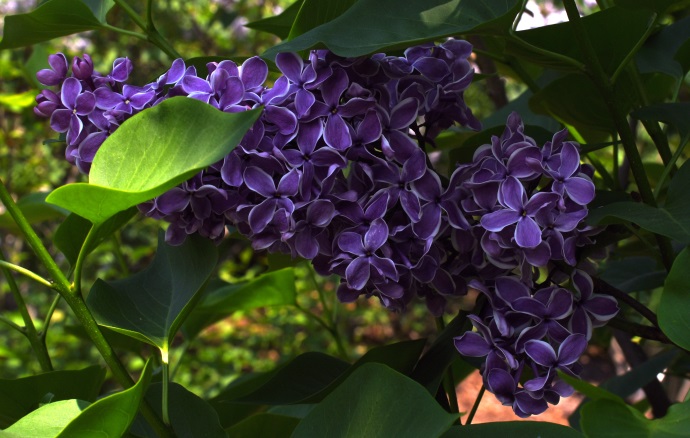 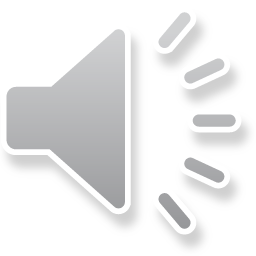 16
The vector representation of a plane
Disclaimer
These slides are provided for the ne 112 Linear algebra for nanotechnology engineering course taught at the University of Waterloo. The material in it reflects the authors’ best judgment in light of the information available to them at the time of preparation. Any reliance on these course slides by any party for any other purpose are the responsibility of such parties. The authors accept no responsibility for damages, if any, suffered by any party as a result of decisions made or actions based on these course slides for any other purpose than that for which it was intended.
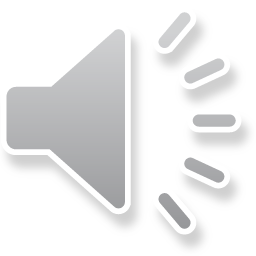 17